DP2-2: board replacement11 November 2021
1. Test Voltage 12V OK
2. Test the spare board DN1221 by disconnecting the one on the left: OK
3. Replace the board
4. Power measurement: 80mW@35A OK
After the end of the CMS run, laser went into error when switching OFF. 
”error Temp. THG 41.5C”
Laser was not able to initialize after that.
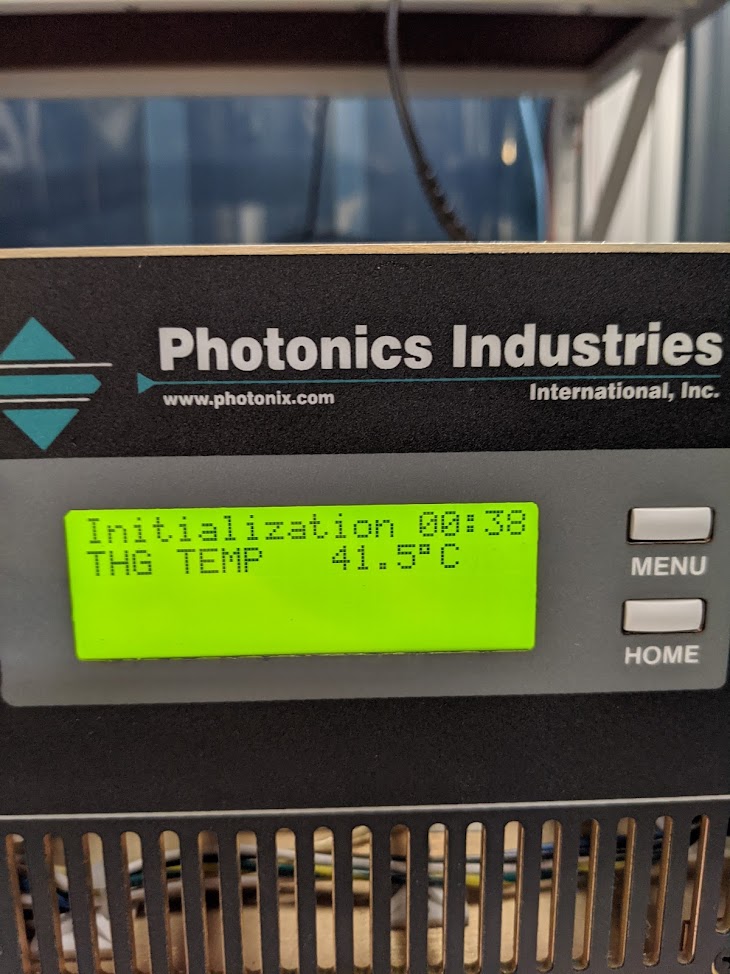 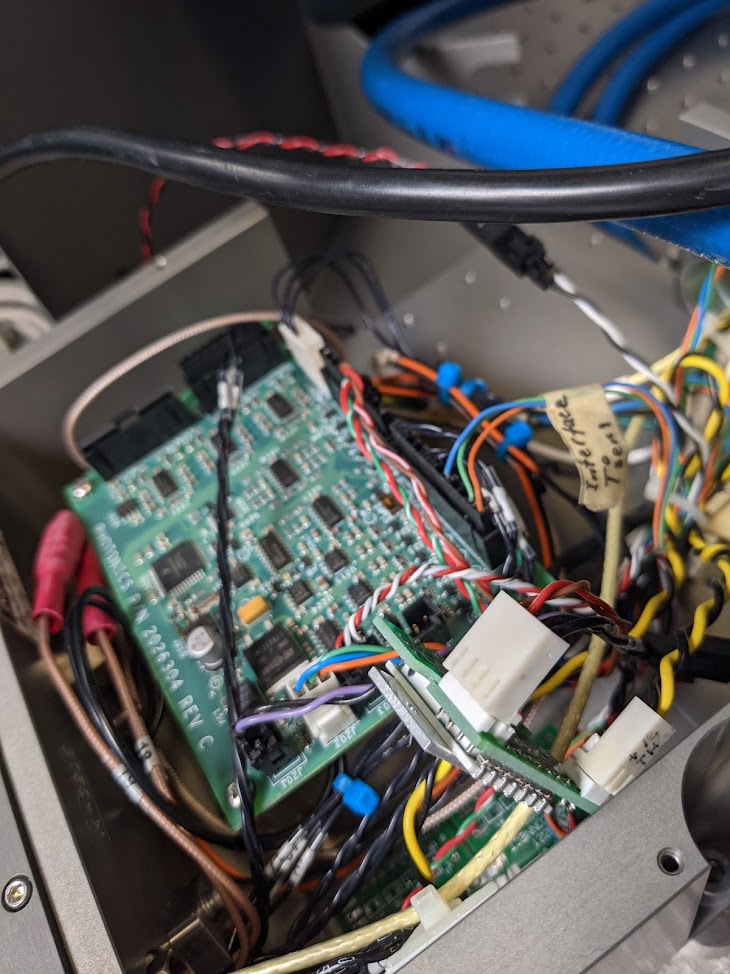 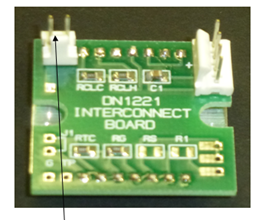